Introduction
Offshore wind farm lifecycle and supply chain
Assessing local effects
Jimmy Murphy
University College Cork, Ireland
Offshore Wind Impacts
Offshore wind  is a proven contributor to the;
Achievement of national renewable policies
Reduction of carbon footprint
‘Clean’ electricity supply
Job Creation

Industry ahead of schedule regarding cost reduction targets so likelihood that it will continue rapid growth

Future - Bigger windfarms, larger turbines, deeper water, bigger vessels etc.
Windfarm Impacts
The pace and scale of development is critical  for the industry sustainability 
However it cannot be a case of progress development at any cost
Would we introduce innovations/new procedures  solely to reduce cost and neglect assessing broader non technical impact
National Regulatory Agencies apply stringent controls but  industry must also be proactive 
Must be conscious that the status of an industry can be fragile in relation to public opinion and national policy
LEANWIND Innovations
FP7 Leanwind project committed to delivering innovations in foundation design, vessel development, O&M  and logistical optimisations and more ….
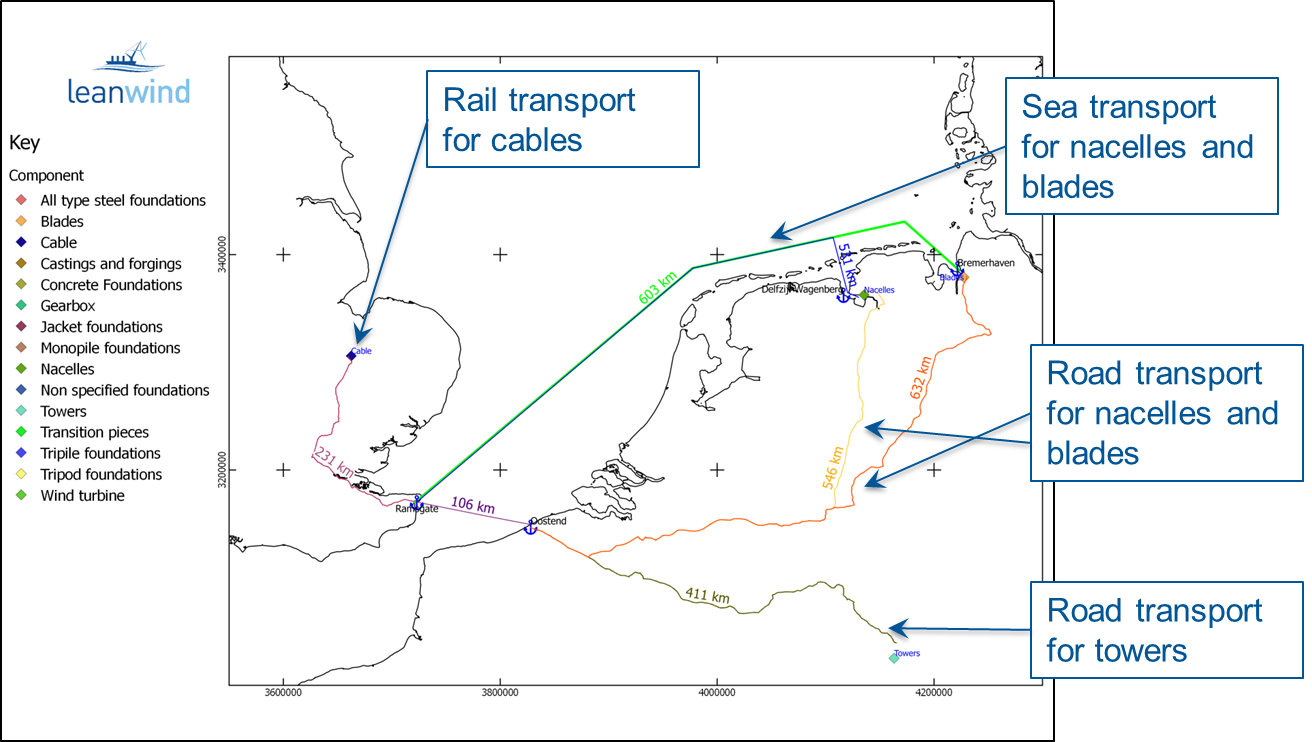 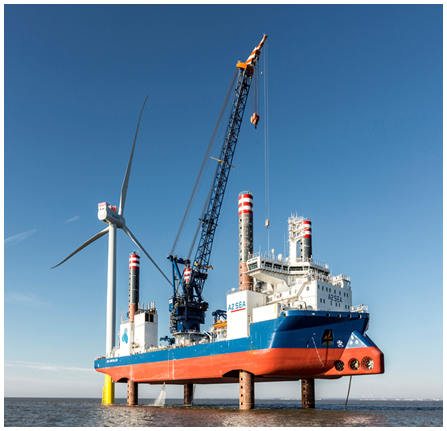 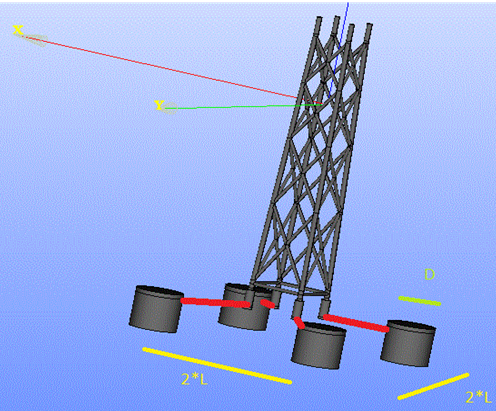 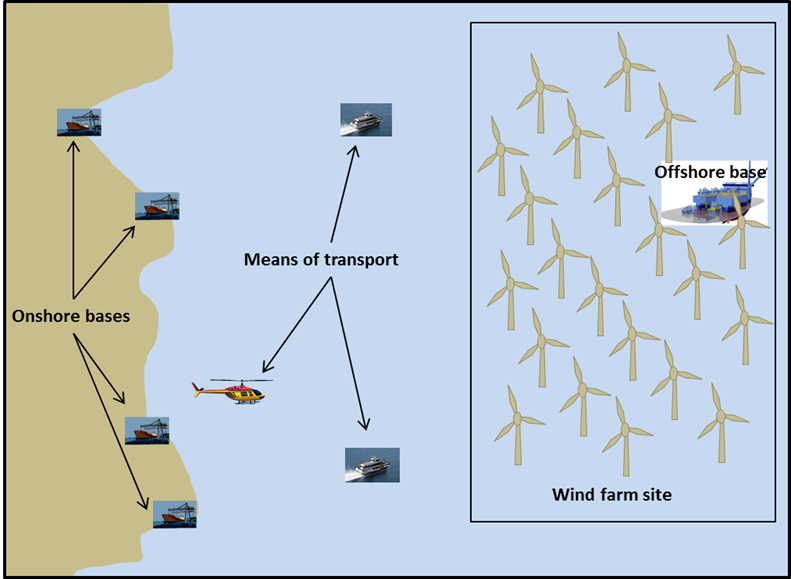 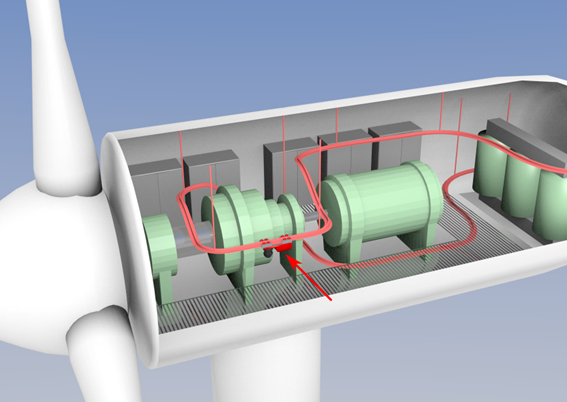 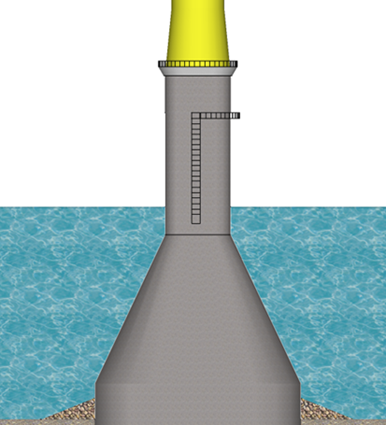 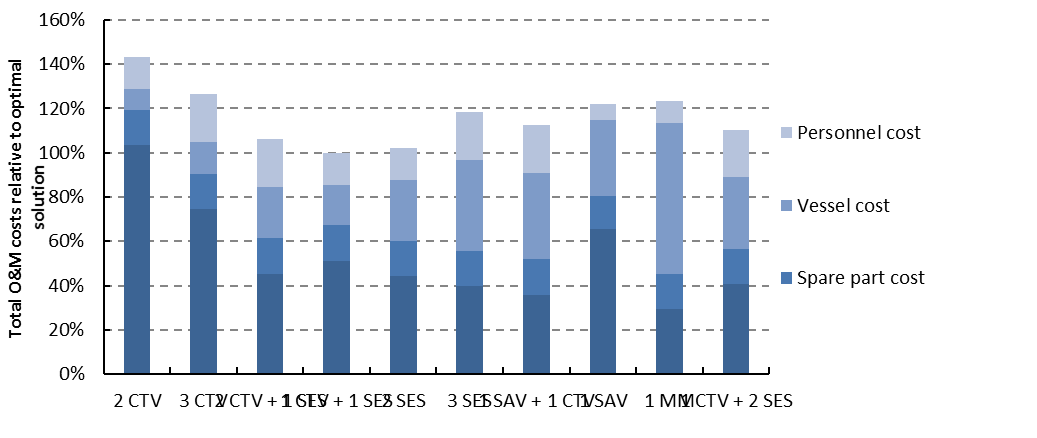 LEANWIND Innovations
Innovations tested and validated from financial, technical and non technical perspectives. 

This session  focuses on Life Cycle Analysis (cradle to grave) and local impacts

Potential Environmental and socio economic impacts 
LCA to assess environmental effects of different foundation types
Port of Oostende study
Financial models
LEANWIND Consortium
52% Industry Partners
Aims to be industry relevant and not simply an academic project
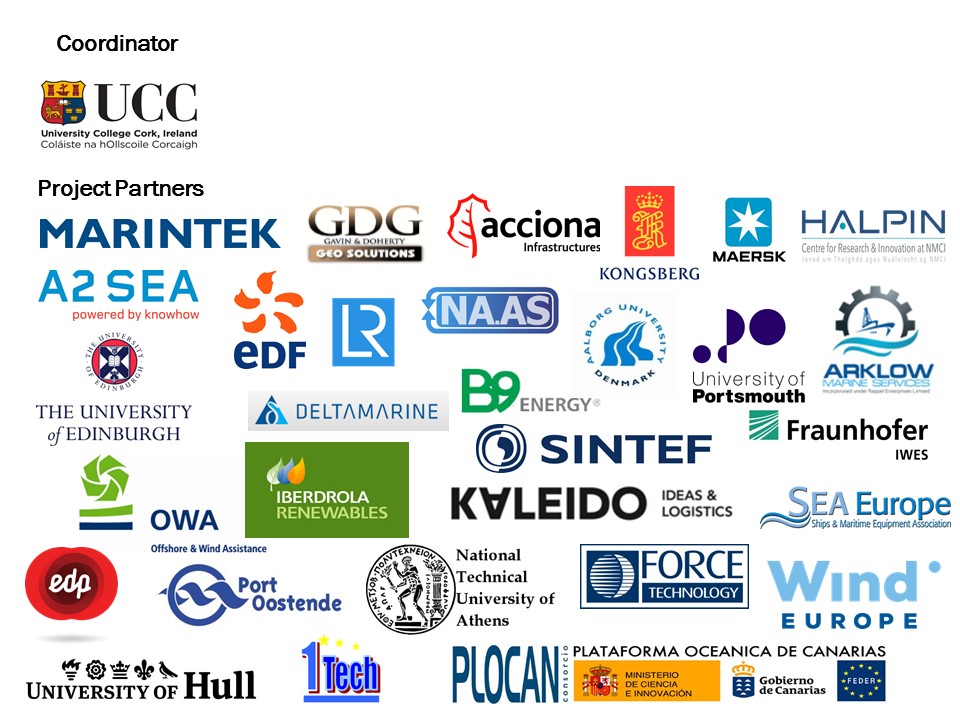